Higher Order Homogeneous 
Differential Equations
Question: Find the general solution of 
differential equation.
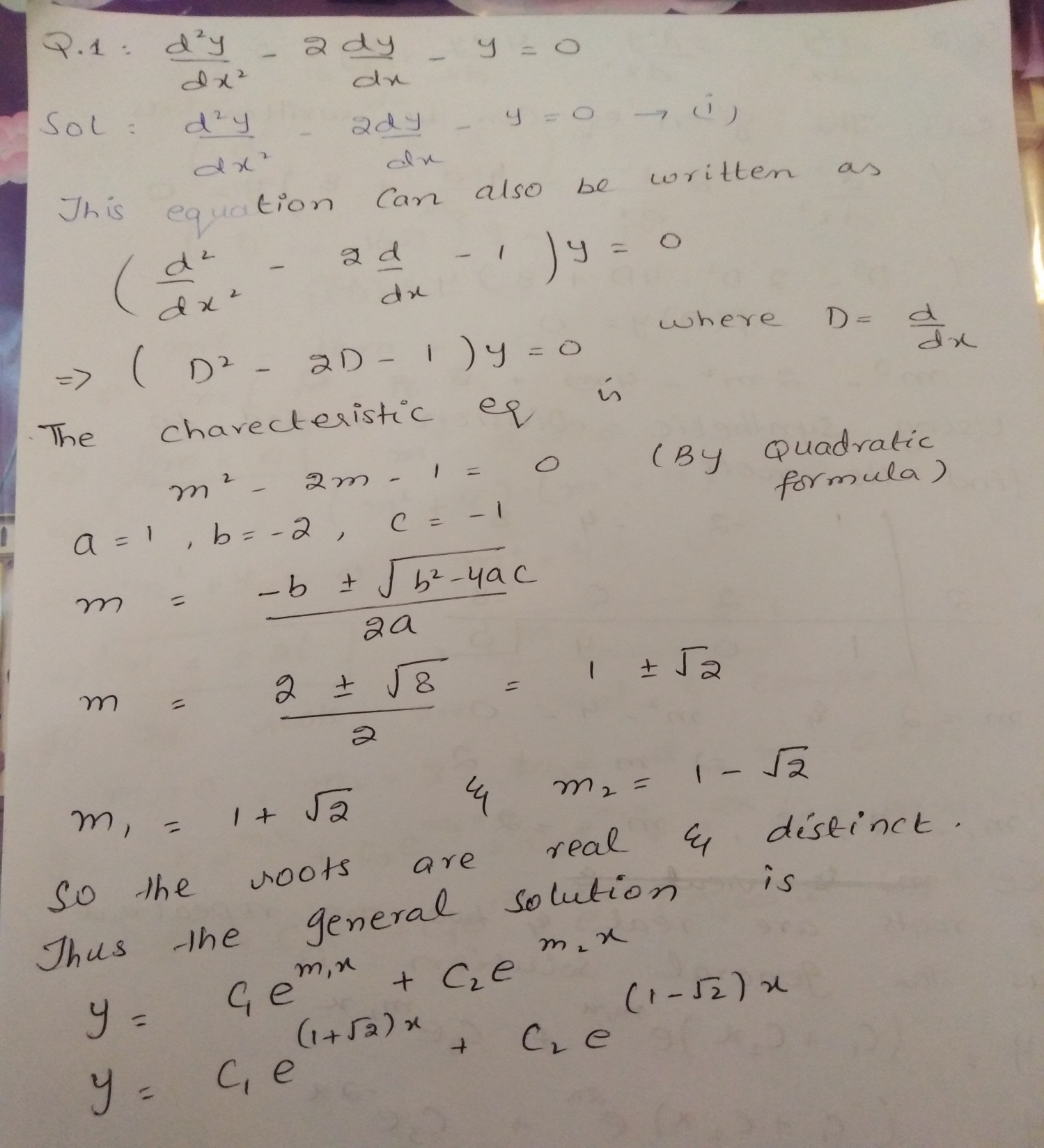 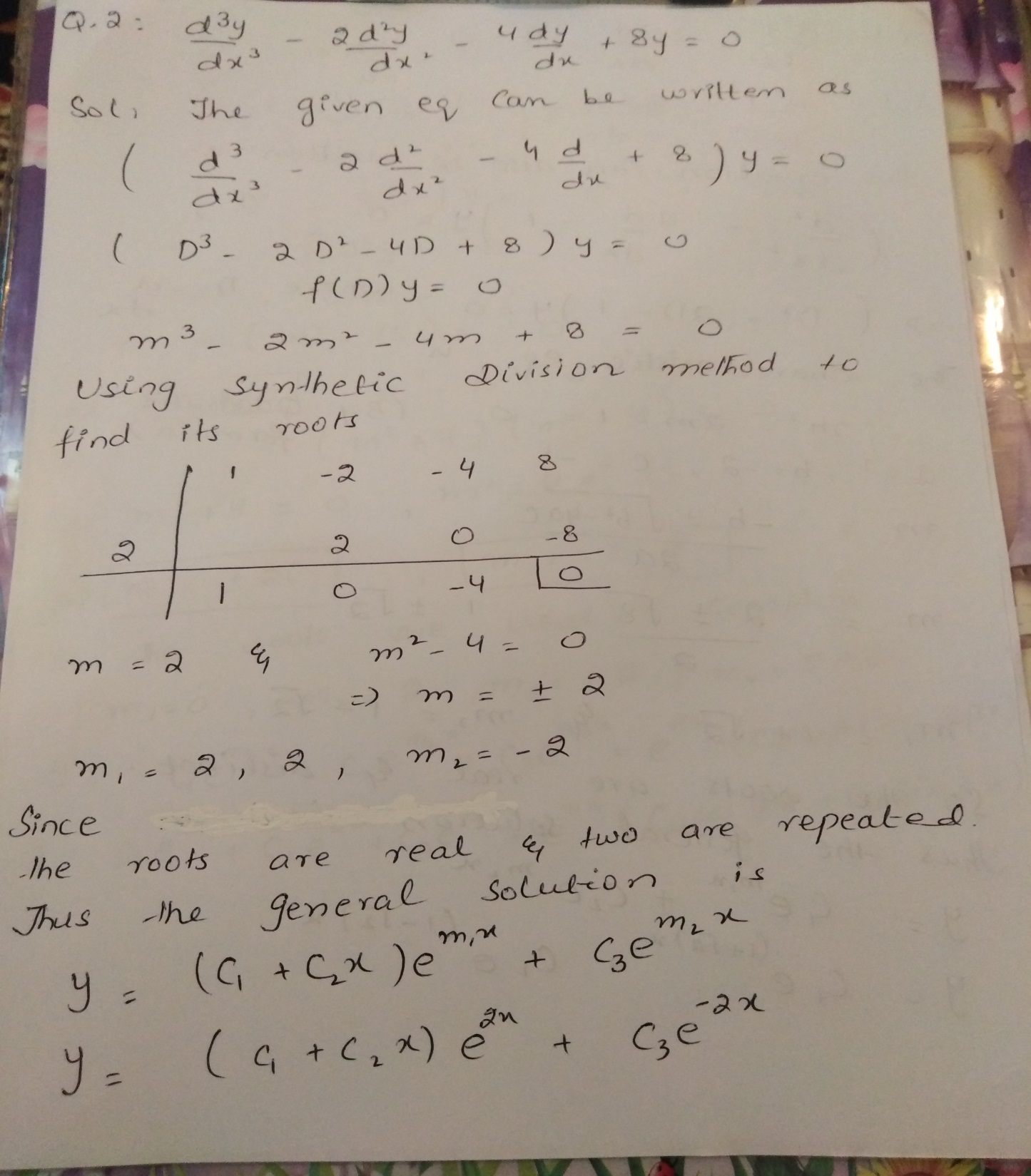 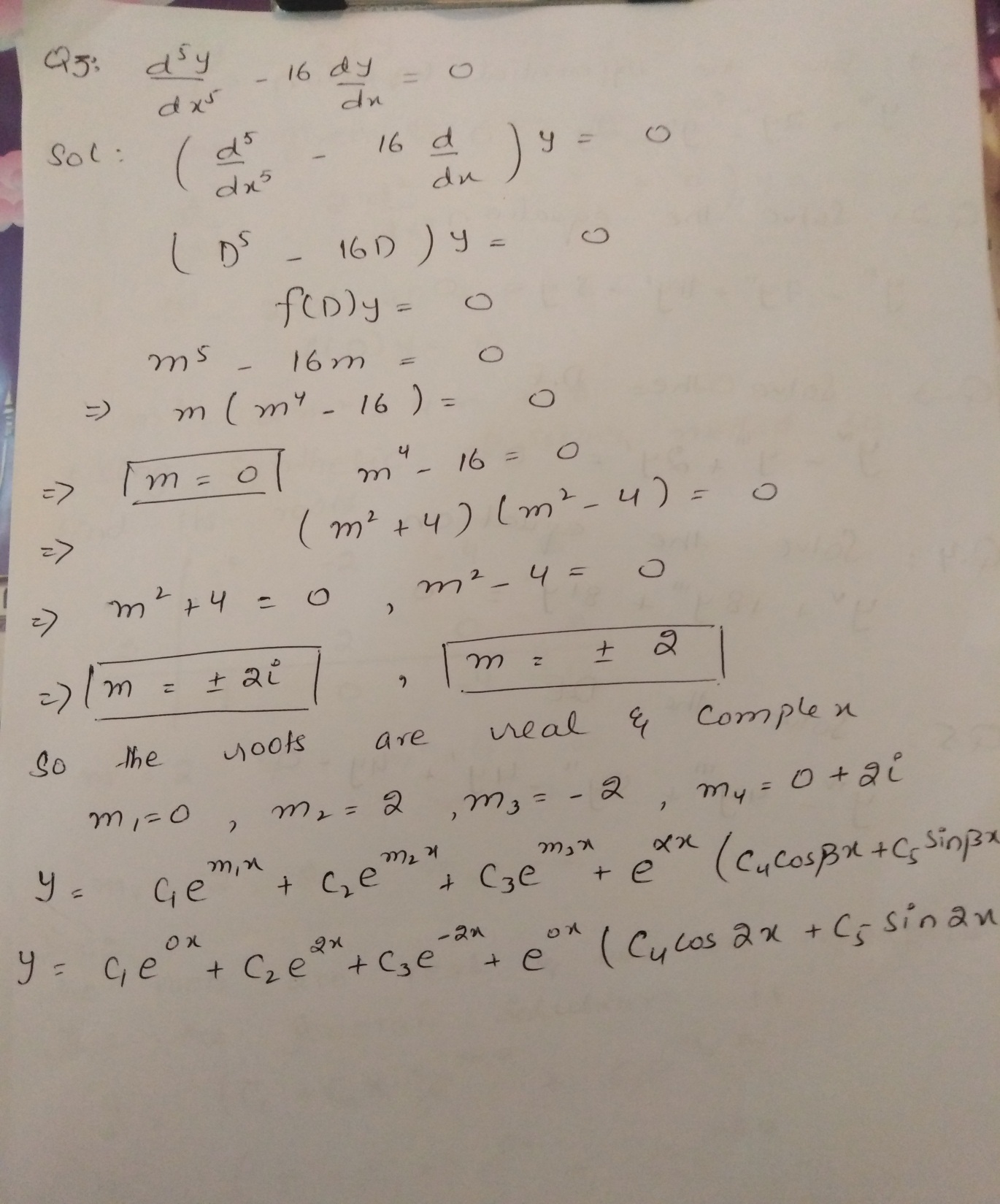 Practice Questions
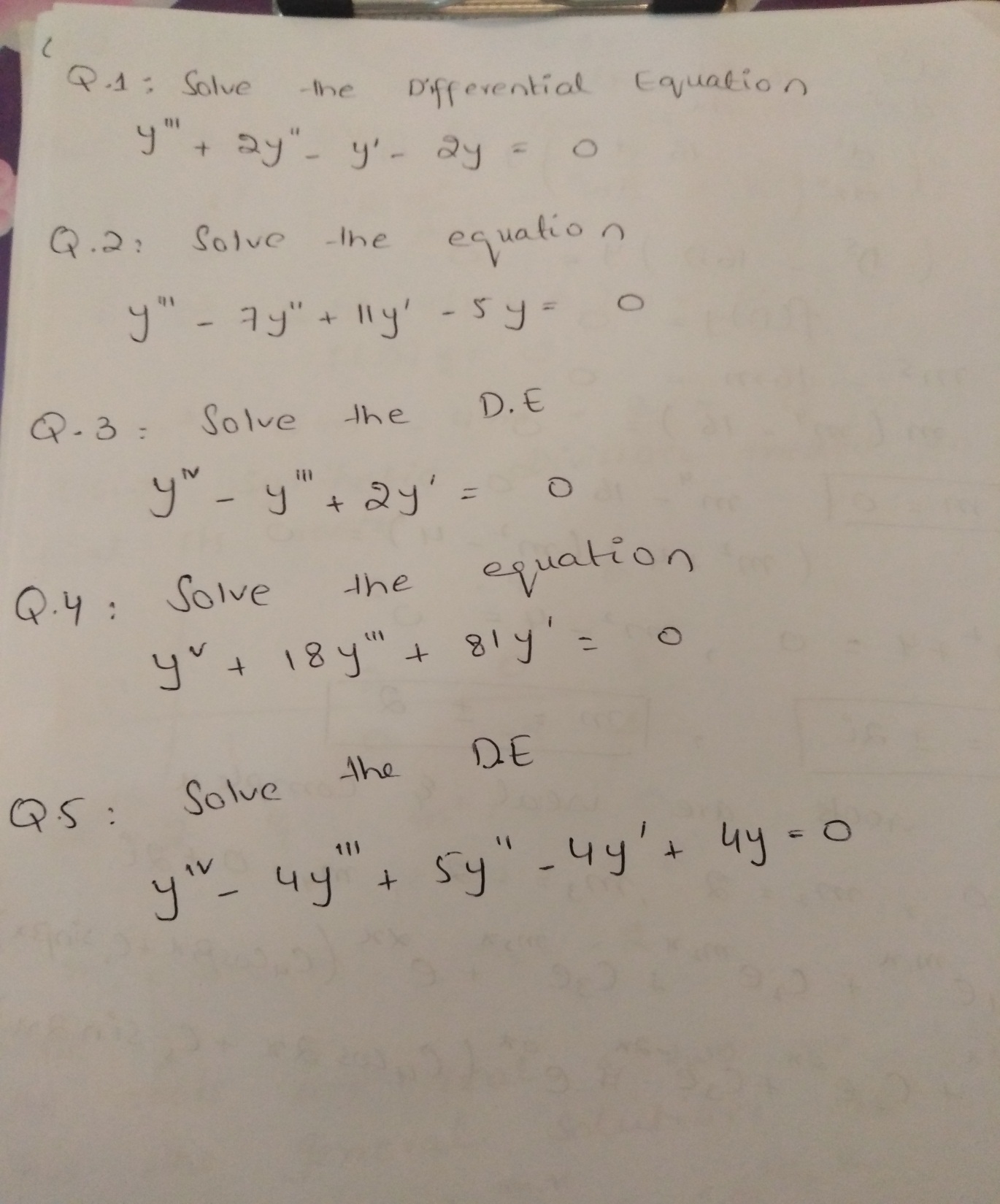